创意黑板毕业答辩模板
THESIS DEFENSE POWERPOINT TEMPLATE
指导老师：xxxxx
答辩人：xiazaii
目  录
CONTENTS
绪论
研究思路与方法
关键技术与实践难点
研究成果与应用
相关建议与论文总结
绪论
01
选题背景
研究意义
国内外相关研究综述
理论基础与文献综述
主要贡献与创新
PART ONE
此处添加标题文本
Option 01
We have many PowerPoint templates that has been specifically designed.
Option 03
We have many PowerPoint templates that has been specifically designed.
Option 02
We have many PowerPoint templates that has been specifically designed.
Option 04
We have many PowerPoint templates that has been specifically designed.
We have many PowerPoint templates that has been specifically designed to help anyone that is stepping into the world of PowerPoint for the very first time. We have many PowerPoint templates that has been specifically designed to help anyone that is stepping into the world of PowerPoint for the very first time.
We have many PowerPoint templates that has been specifically designed to help anyone that is stepping into the world of PowerPoint for the very first time. We have many PowerPoint templates that has been specifically designed to help anyone that is stepping into the world of PowerPoint for the very first time.
此处添加标题文本
03
01
Option 03
We have many PowerPoint templates that has been specifically designed to help anyone that is stepping into the world of PowerPoint for the very first time.
We have many PowerPoint templates that has been specifically designed to help anyone that is stepping into the world of PowerPoint for the very first time.
Option 04
02
04
Option 01
We have many PowerPoint templates that has been specifically designed to help anyone that is stepping into the world of PowerPoint for the very first time.
We have many PowerPoint templates that has been specifically designed to help anyone that is stepping into the world of PowerPoint for the very first time.
Option 02
此处添加标题文本
TOPIC HEADER HERE
We have many PowerPoint templates that has been specifically designed.
TOPIC HEADER HERE
We have many PowerPoint templates that has been specifically designed.
TOPIC HEADER HERE
We have many PowerPoint templates that has been specifically designed.
TOPIC HEADER HERE
We have many PowerPoint templates that has been specifically designed.
TOPIC HEADER HERE
We have many PowerPoint templates that has been specifically designed.
此处添加标题文本
S
W
Strengths
We have many PowerPoint templates that has been specifically designed.
Weakness
We have many PowerPoint templates that has been specifically designed.
O
T
Opportunities
We have many PowerPoint templates that has been specifically designed.
Threats
We have many PowerPoint templates that has been specifically designed.
此处添加标题文本
We have many PowerPoint templates that has been specifically designed to help anyone that is stepping into the world of PowerPoint for the very first time.
We have many PowerPoint templates that has been specifically designed to help anyone that is stepping into the world of PowerPoint for the very first time.
We have many PowerPoint templates that has been specifically designed to help anyone that is stepping into the world of PowerPoint for the very first time.
We have many PowerPoint templates that has been specifically designed to help anyone that is stepping into the world of PowerPoint for the very first time.
研究思路与方法
02
研究思路
研究方法
研究方案可行性说明
PART TWO
此处添加标题文本
02
Option here
03
Option here
TOPIC HEADER HERE
We have many PowerPoint templates that has been specifically designed to help anyone that is stepping into the world of PowerPoint for the very first time.
TOPIC HEADER HERE
We have many PowerPoint templates that has been specifically designed to help anyone that is stepping into the world of PowerPoint for the very first time.
01
Option here
04
Option here
TOPIC HEADER HERE
We have many PowerPoint templates that has been specifically designed to help anyone that is stepping into the world of PowerPoint for the very first time.
TOPIC HEADER HERE
We have many PowerPoint templates that has been specifically designed to help anyone that is stepping into the world of PowerPoint for the very first time.
此处添加标题文本
TOPIC HEADER HERE
We have many PowerPoint templates that has been specifically designed to help anyone that is stepping into the world of PowerPoint for the very first time.
20%
TOPIC HEADER HERE
We have many PowerPoint templates that has been specifically designed to help anyone that is stepping into the world of PowerPoint for the very first time.
15%
25%
TOPIC HEADER HERE
We have many PowerPoint templates that has been specifically designed to help anyone that is stepping into the world of PowerPoint for the very first time.
TOPIC HEADER HERE
We have many PowerPoint templates that has been specifically designed.
TOPIC HEADER HERE
We have many PowerPoint templates that has been specifically designed to help anyone that is stepping into the world of PowerPoint for the very first time.
40%
此处添加标题文本
TOPIC HEADER HERE
We have many PowerPoint templates that has been specifically designed to help anyone that is stepping into the world of PowerPoint for the very first time.
TOPIC HEADER HERE
We have many PowerPoint templates that has been specifically designed to help anyone that is stepping into the world of PowerPoint for the very first time.
TOPIC HEADER HERE
TOPIC HEADER HERE
We have many PowerPoint templates that has been specifically designed to help anyone that is stepping into the world of PowerPoint for the very first time.
TOPIC HEADER HERE
We have many PowerPoint templates that has been specifically designed to help anyone that is stepping into the world of PowerPoint for the very first time.
We have many PowerPoint templates that has been specifically designed.
TOPIC HEADER HERE
We have many PowerPoint templates that has been specifically designed to help anyone that is stepping into the world of PowerPoint for the very first time.
TOPIC HEADER HERE
We have many PowerPoint templates that has been specifically designed to help anyone that is stepping into the world of PowerPoint for the very first time.
此处添加标题文本
1
2
3
4
$1,234,000
$1,234,000
$1,234,000
$1,234,000
TOPIC HEADER HERE
We have many PowerPoint templates that has been specifically designed to help anyone that is stepping into the world of PowerPoint for the very first time.
TOPIC HEADER HERE
We have many PowerPoint templates that has been specifically designed to help anyone that is stepping into the world of PowerPoint for the very first time.
TOPIC HEADER HERE
We have many PowerPoint templates that has been specifically designed to help anyone that is stepping into the world of PowerPoint for the very first time.
TOPIC HEADER HERE
We have many PowerPoint templates that has been specifically designed to help anyone that is stepping into the world of PowerPoint for the very first time.
此处添加标题文本
TOPIC HEADER HERE
We have many PowerPoint templates that has been specifically designed.
TOPIC HEADER HERE
We have many PowerPoint templates that has been specifically designed.
TOPIC HEADER HERE
We have many PowerPoint templates that has been specifically designed.
TOPIC HEADER HERE
We have many PowerPoint templates that has been specifically designed.
TOPIC HEADER HERE
We have many PowerPoint templates that has been specifically designed.
TOPIC HEADER HERE
We have many PowerPoint templates that has been specifically designed.
关键技术与实践难点
03
关键技术
实践难点
市场调研分析
案例对比分析
PART THREE
此处添加标题文本
01
02
03
04
TOPIC HEADER HERE
We have many PowerPoint templates that has been specifically designed.
TOPIC HEADER HERE
We have many PowerPoint templates that has been specifically designed.
TOPIC HEADER HERE
We have many PowerPoint templates that has been specifically designed.
TOPIC HEADER HERE
We have many PowerPoint templates that has been specifically designed.
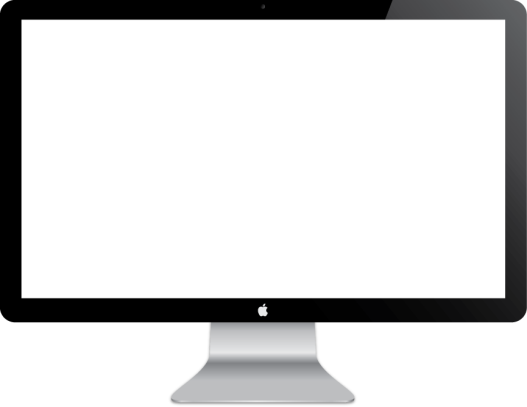 此处添加标题文本
TOPIC HEADER HERE
We have many PowerPoint templates that has been specifically designed to help anyone that is stepping into the world of PowerPoint for the very first time. We have many PowerPoint templates that has been specifically designed.
此处添加标题文本
TOPIC HEADER HERE
We have many PowerPoint templates that has been specifically designed to help anyone that is stepping into the world of PowerPoint for the very first time.
We have many PowerPoint templates that has been specifically designed to help anyone that is stepping into the world of PowerPoint for the very first time.
We have many PowerPoint templates that has been specifically designed to help anyone that is stepping into the world of PowerPoint for the very first time. 
We have many PowerPoint templates that has been specifically designed to help anyone that is stepping into the world of PowerPoint for the very first time.
We have many PowerPoint templates that has been specifically designed.
此处添加标题文本
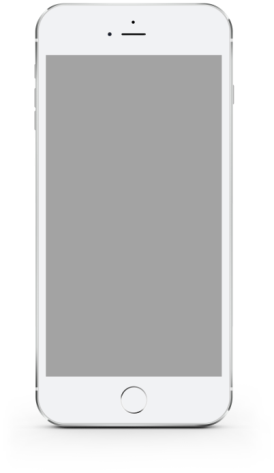 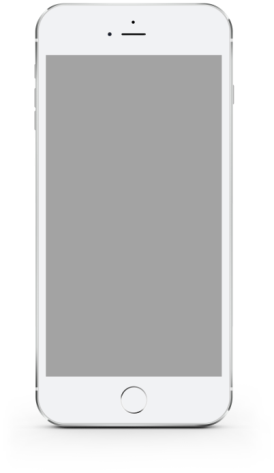 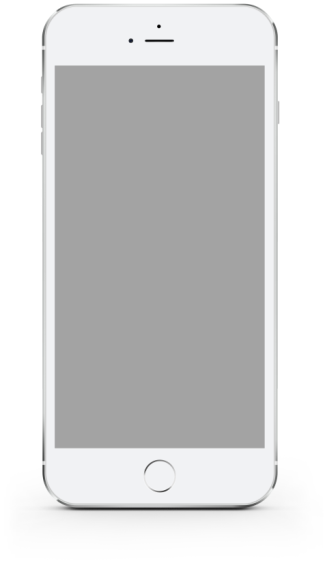 TOPIC HEADER HERE
We have many PowerPoint templates that has been specifically designed to help anyone that is stepping into the world of PowerPoint for the very first time.
此处添加标题文本
We have many PowerPoint templates that has been specifically designed to help anyone that is stepping into the world of PowerPoint for the very first time.
We have many PowerPoint templates that has been specifically designed to help anyone that is stepping into the world of PowerPoint for the very first time.
We have many PowerPoint templates that has been specifically designed to help anyone that is stepping into the world of PowerPoint for the very first time.
We have many PowerPoint templates that has been specifically designed to help anyone that is stepping into the world of PowerPoint for the very first time.
We have many PowerPoint templates that has been specifically designed to help anyone that is stepping into the world of PowerPoint for the very first time.
We have many PowerPoint templates that has been specifically designed to help anyone that is stepping into the world of PowerPoint for the very first time.
We have many PowerPoint templates that has been specifically designed to help anyone that is stepping into the world of PowerPoint for the very first time.
We have many PowerPoint templates that has been specifically designed to help anyone that is stepping into the world of PowerPoint for the very first time.
研究成果与应用
04
研究目标
成果形式
应用前景
PART FOUR
此处添加标题文本
We have many PowerPoint templates that has been specifically designed to help anyone that is stepping into the world of PowerPoint for the very first time.We have many PowerPoint templates that has been specifically designed to help anyone that is stepping into the world of PowerPoint for the very first time.
We have many PowerPoint templates that has been specifically designed to help anyone that is stepping into the world of PowerPoint for the very first time.We have many PowerPoint templates that has been specifically designed to help anyone that is stepping into the world of PowerPoint for the very first time.
此处添加标题文本
TOPIC HEADER HERE
We have many PowerPoint templates that has been specifically designed.
TOPIC HEADER HERE
We have many PowerPoint templates that has been specifically designed.
TOPIC HEADER HERE
We have many PowerPoint templates that has been specifically designed.
STEP 01
STEP 02
STEP 03
STEP 04
STEP 05
STEP 06
TOPIC HEADER HERE
We have many PowerPoint templates that has been specifically designed.
TOPIC HEADER HERE
We have many PowerPoint templates that has been specifically designed.
TOPIC HEADER HERE
We have many PowerPoint templates that has been specifically designed.
此处添加标题文本
TOPIC HEADER HERE
We have many PowerPoint templates that has been specifically designed.
TOPIC HEADER HERE
We have many PowerPoint templates that has been specifically designed.
TOPIC HEADER HERE
We have many PowerPoint templates that has been specifically designed.
TOPIC HEADER HERE
We have many PowerPoint templates that has been specifically designed.
TOPIC HEADER HERE
We have many PowerPoint templates that has been specifically designed.
此处添加标题文本
TOPIC HEADER HERE
We have many PowerPoint templates that has been specifically designed to help anyone that is stepping into the world of PowerPoint for the very first time.
We have many PowerPoint templates that has been specifically designed to help anyone that is stepping into the world of PowerPoint for the very first time.
We have many PowerPoint templates that has been specifically designed to help anyone that is stepping into the world of PowerPoint for the very first time. 
We have many PowerPoint templates that has been specifically designed to help anyone that is stepping into the world of PowerPoint for the very first time.  
We have many PowerPoint templates that has been specifically designed to help anyone that is stepping into the world of PowerPoint for the very first time.  
We have many PowerPoint templates that has been specifically designed to help anyone that is stepping into the world of PowerPoint for the very first time.
We have many PowerPoint templates that has been specifically designed.
We have many PowerPoint templates that has been specifically designed.
此处添加标题文本
We have many PowerPoint templates that has been specifically designed to help anyone that is stepping into the world of PowerPoint for the very first time. We have many PowerPoint templates that has been specifically designed to help anyone that is stepping into the world of PowerPoint for the very first time.
Option 01
Option 02
OPTION 01
We have many PowerPoint templates that has been specifically designed.
OPTION 02
We have many PowerPoint templates that has been specifically designed.
KEY WORDS
OPTION 03
We have many PowerPoint templates that has been specifically designed.
OPTION 04
We have many PowerPoint templates that has been specifically designed.
Option 03
Option 04
相关建议与论文总结
05
问题评估
相关对策
研究总结
成绩与思考
PART FIVE
此处添加标题文本
TOPIC HEADER HERE
We have many PowerPoint templates that has been specifically designed to help anyone that is stepping into the world of PowerPoint for the very first time.
01
TOPIC HEADER HERE
We have many PowerPoint templates that has been specifically designed to help anyone that is stepping into the world of PowerPoint for the very first time.
02
TOPIC HEADER HERE
We have many PowerPoint templates that has been specifically designed to help anyone that is stepping into the world of PowerPoint for the very first time.
03
TOPIC HEADER HERE
We have many PowerPoint templates that has been specifically designed to help anyone that is stepping into the world of PowerPoint for the very first time.
04
此处添加标题文本
Option here
TOPIC HEADER HERE
We have many PowerPoint templates that has been specifically designed to help anyone that is stepping into the world of PowerPoint for the very first time.
TOPIC HEADER HERE
We have many PowerPoint templates that has been specifically designed to help anyone that is stepping into the world of PowerPoint for the very first time.
02
01
Option here
Option here
03
04
TOPIC HEADER HERE
We have many PowerPoint templates that has been specifically designed to help anyone that is stepping into the world of PowerPoint for the very first time.
TOPIC HEADER HERE
We have many PowerPoint templates that has been specifically designed to help anyone that is stepping into the world of PowerPoint for the very first time.
Option here
此处添加标题文本
01
We have many PowerPoint templates that has been specifically designed to help anyone that is stepping into the world of PowerPoint for the very first time.
02
We have many PowerPoint templates that has been specifically designed to help anyone that is stepping into the world of PowerPoint for the very first time.
03
We have many PowerPoint templates that has been specifically designed to help anyone that is stepping into the world of PowerPoint for the very first time.
04
We have many PowerPoint templates that has been specifically designed to help anyone that is stepping into the world of PowerPoint for the very first time.
05
We have many PowerPoint templates that has been specifically designed to help anyone that is stepping into the world of PowerPoint for the very first time.
06
We have many PowerPoint templates that has been specifically designed to help anyone that is stepping into the world of PowerPoint for the very first time.
此处添加标题文本
TOPIC HEADER HERE
We have many PowerPoint templates that has been specifically designed to help anyone that is stepping into the world of PowerPoint for the very first time.
TOPIC HEADER HERE
We have many PowerPoint templates that has been specifically designed to help anyone that is stepping into the world of PowerPoint for the very first time.
TOPIC HEADER HERE
We have many PowerPoint templates that has been specifically designed to help anyone that is stepping into the world of PowerPoint for the very first time.
TOPIC HEADER HERE
We have many PowerPoint templates that has been specifically designed to help anyone that is stepping into the world of PowerPoint for the very first time.
此处添加标题文本
TOPIC HEADER ONE
We have many PowerPoint templates that has been specifically designed.
TOPIC HEADER TWO
We have many PowerPoint templates that has been specifically designed.
TOPIC HEADER HERE
We have many PowerPoint templates that has been specifically designed.
TOPIC HEADER THREE
We have many PowerPoint templates that has been specifically designed.
TOPIC HEADER FOUR
We have many PowerPoint templates that has been specifically designed.
敬请各位老师批评指正
THANK YOU FOR WATCHING